Daniel se met sous la protection 
de Dieu
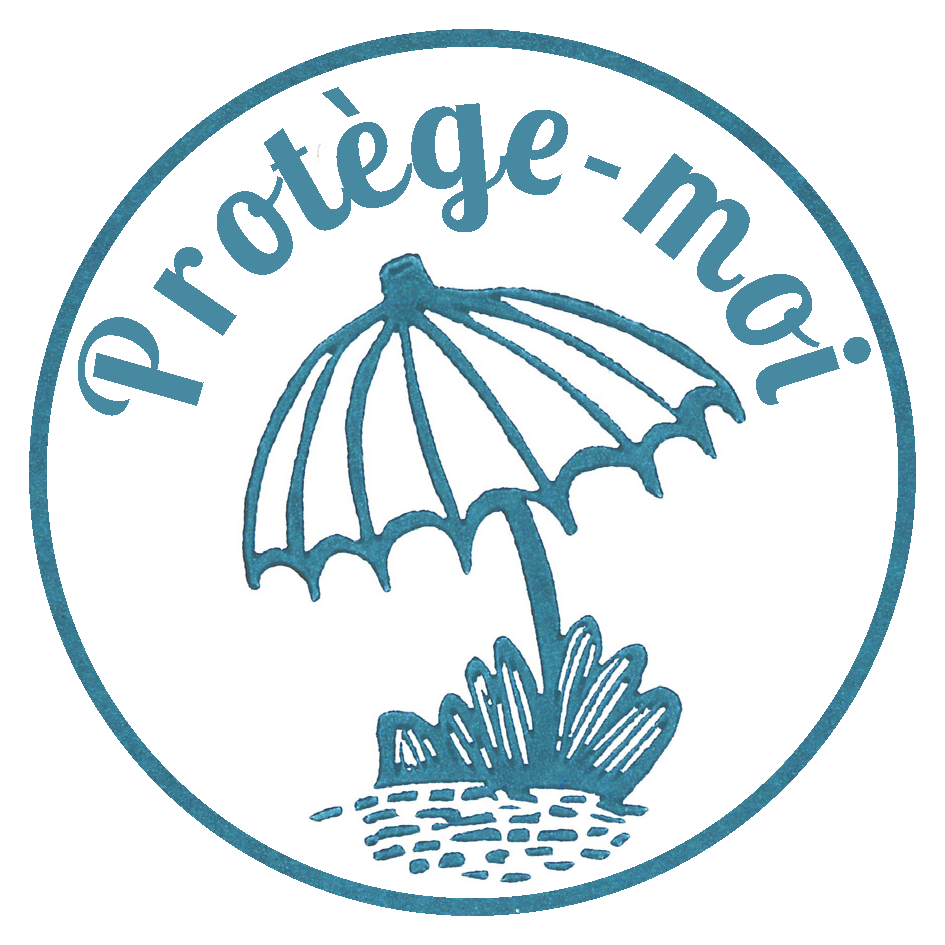 Daniel 6,2-24
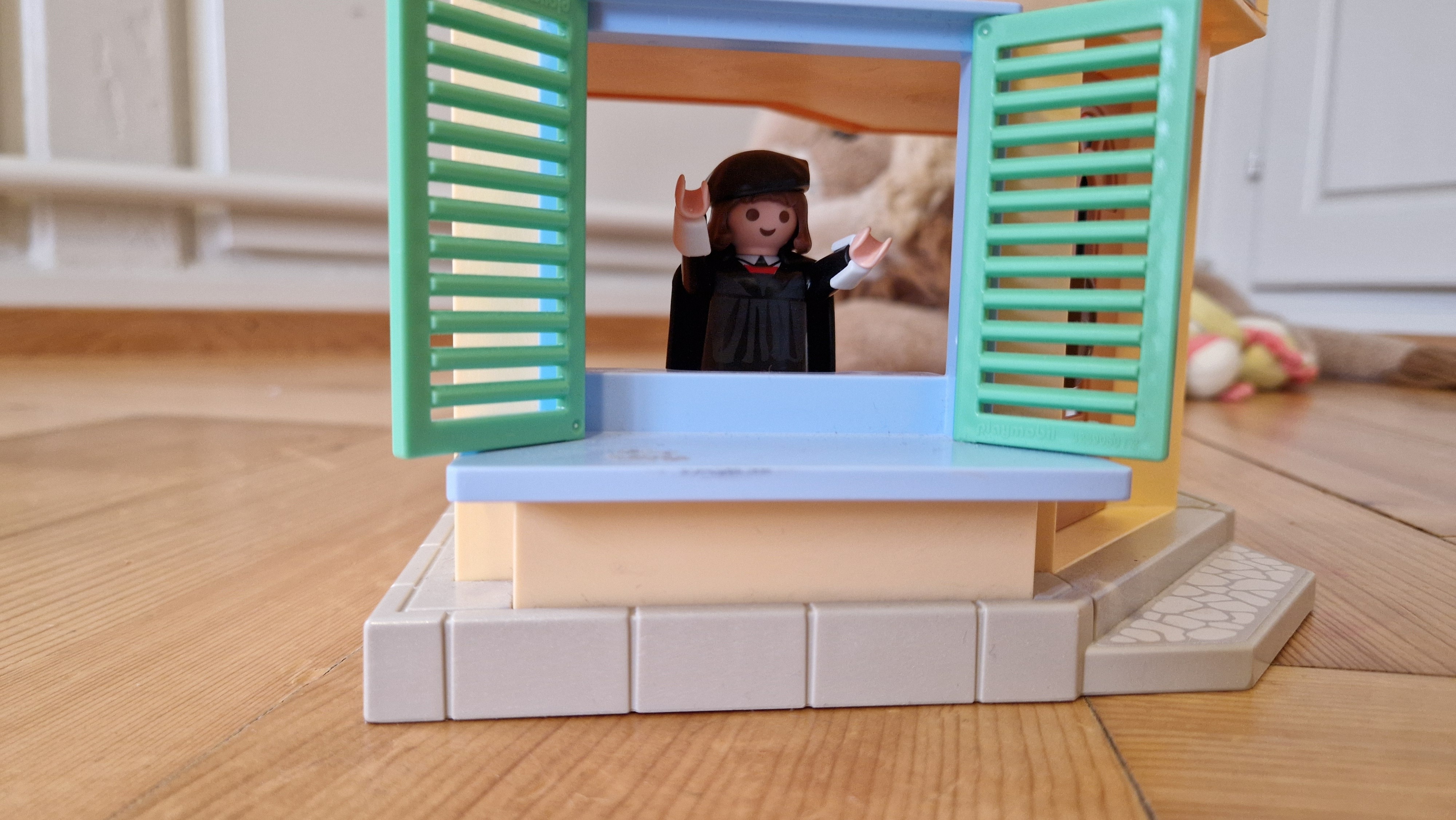 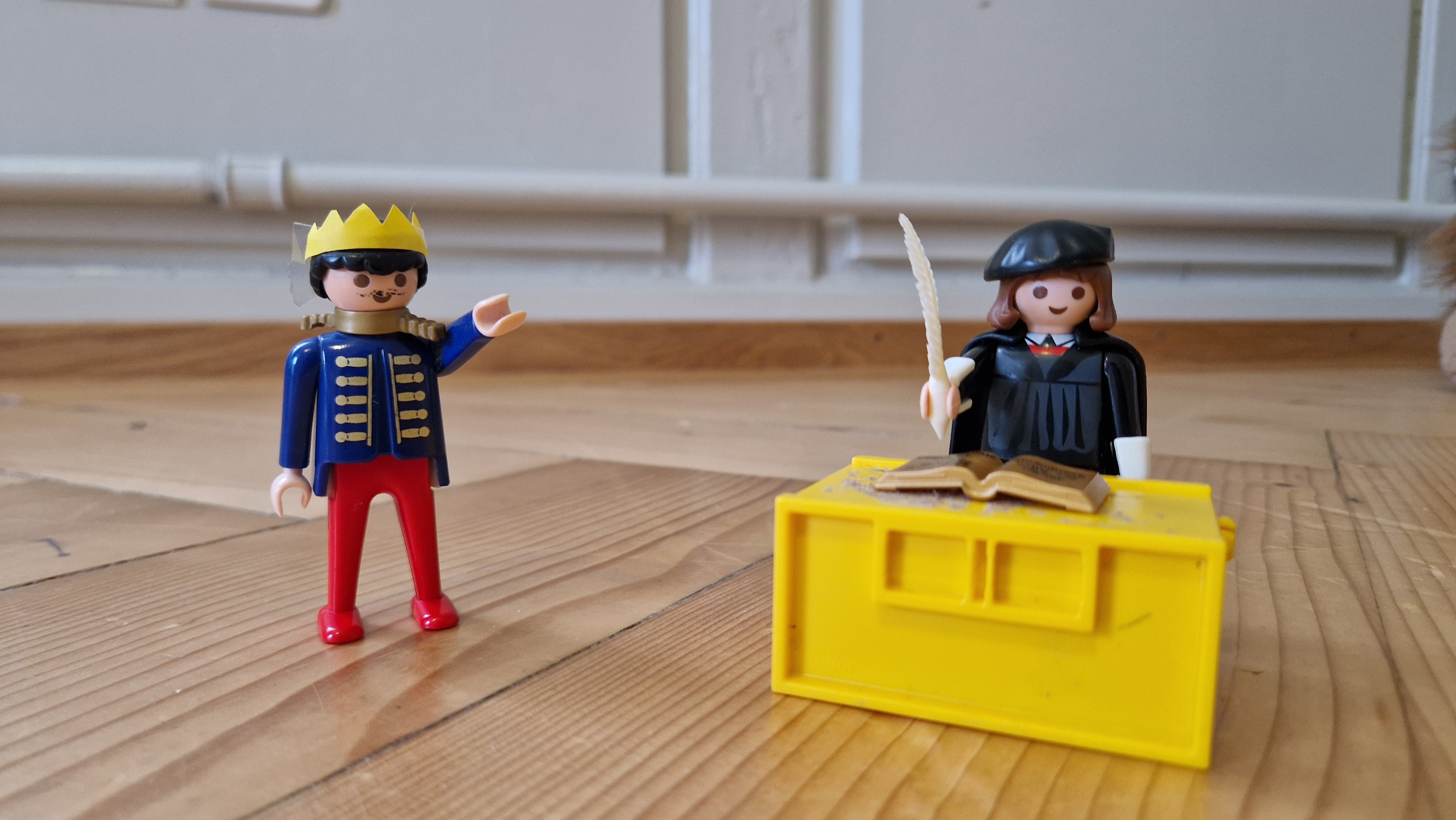 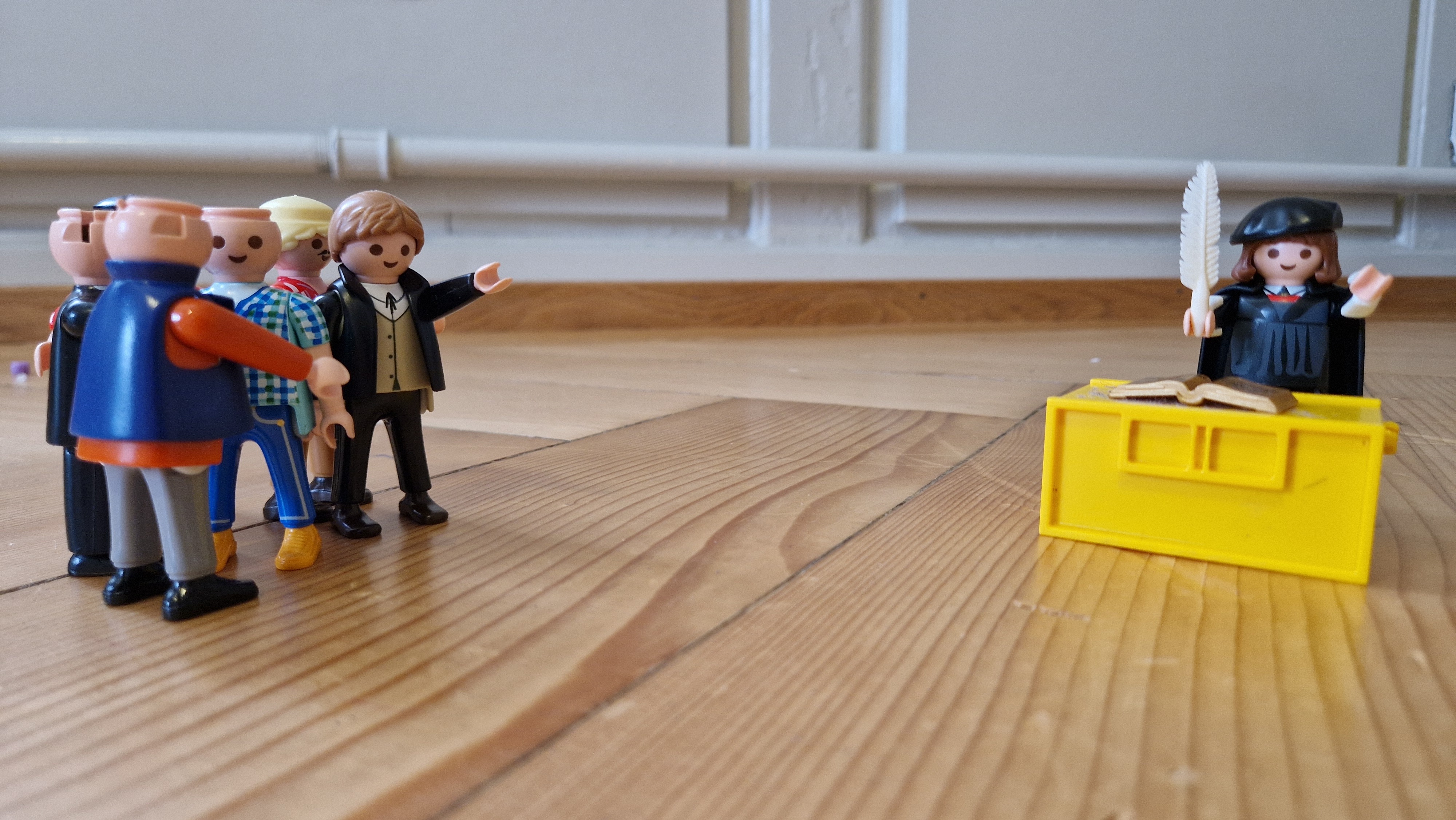 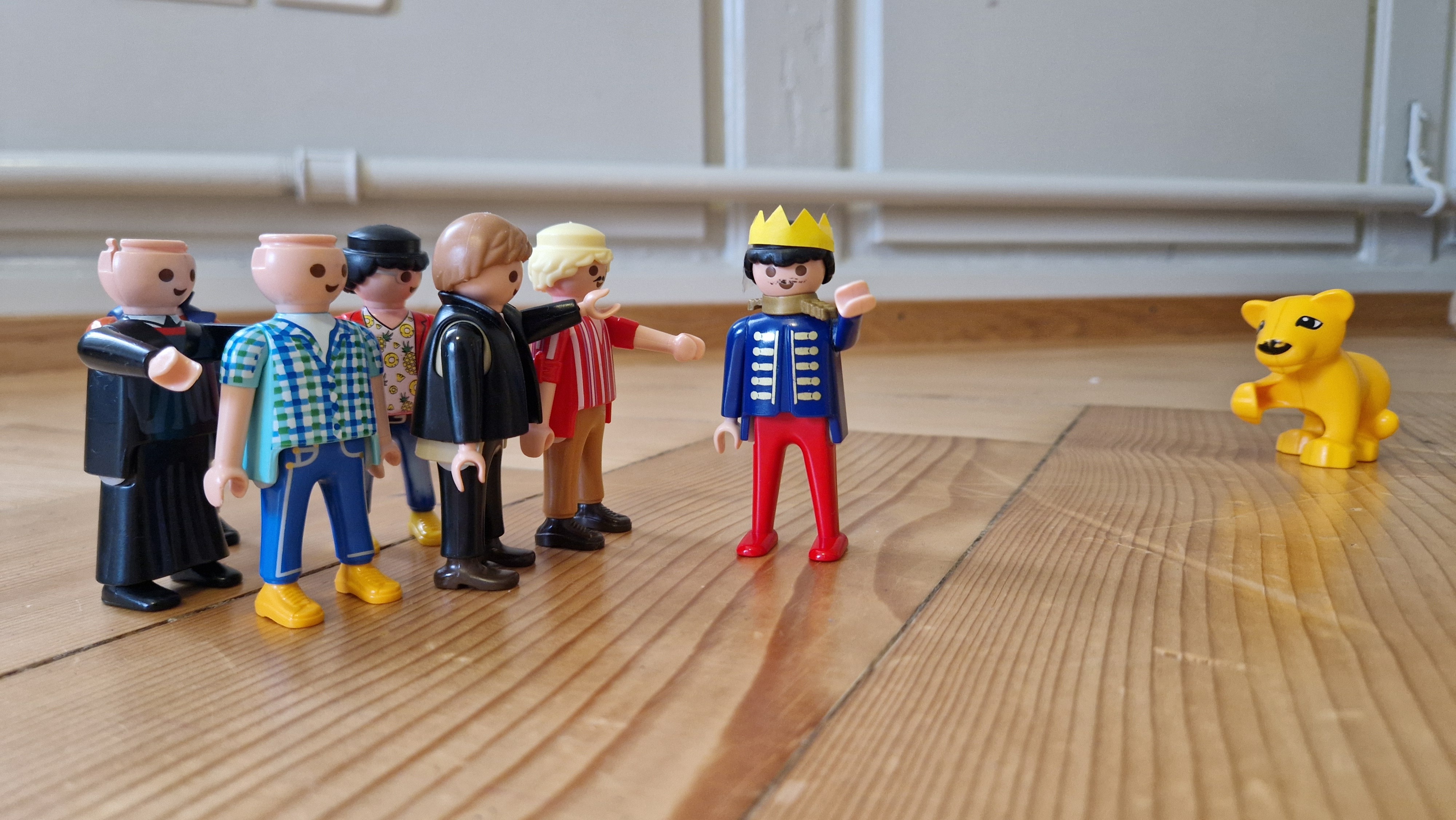 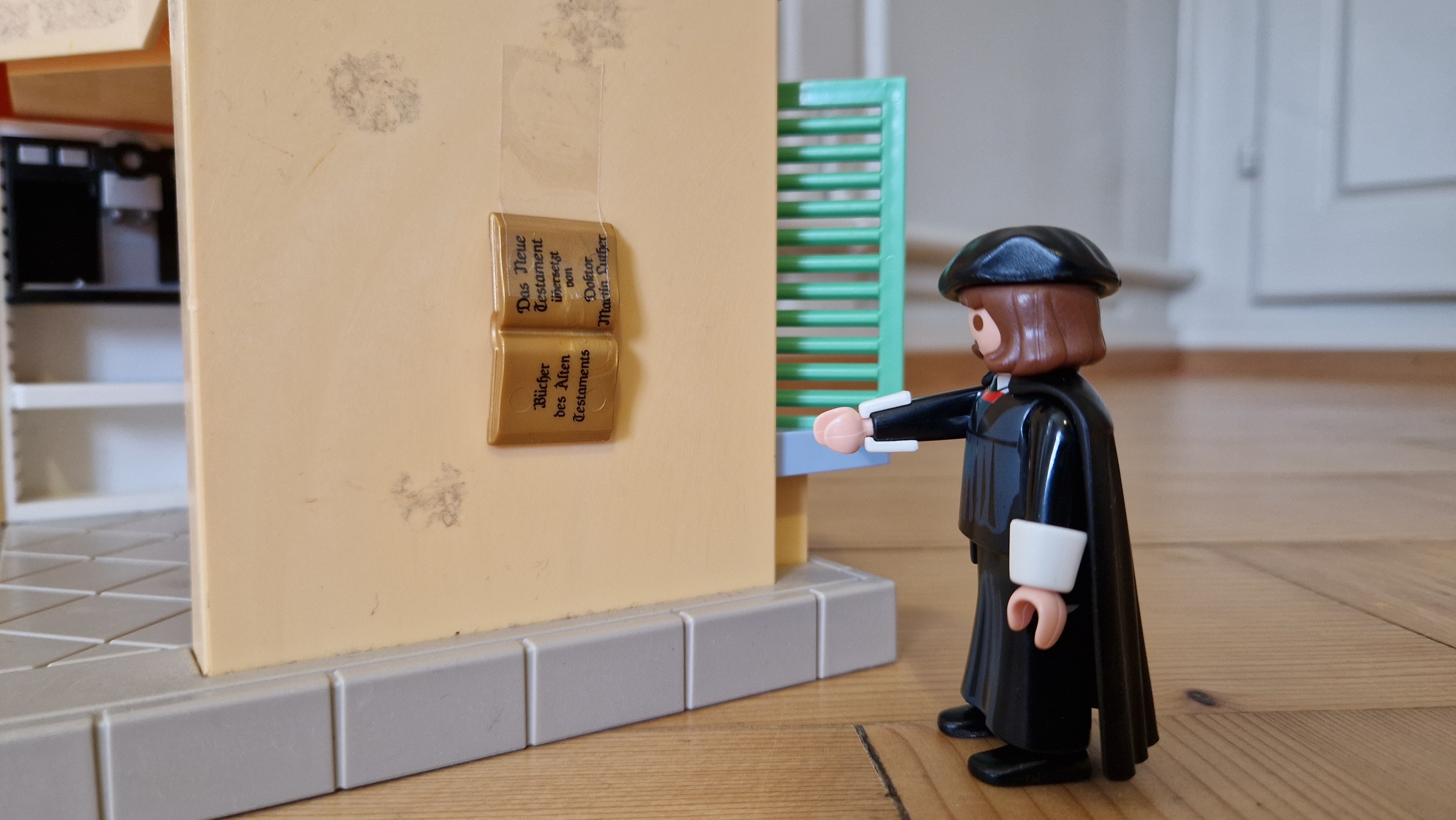 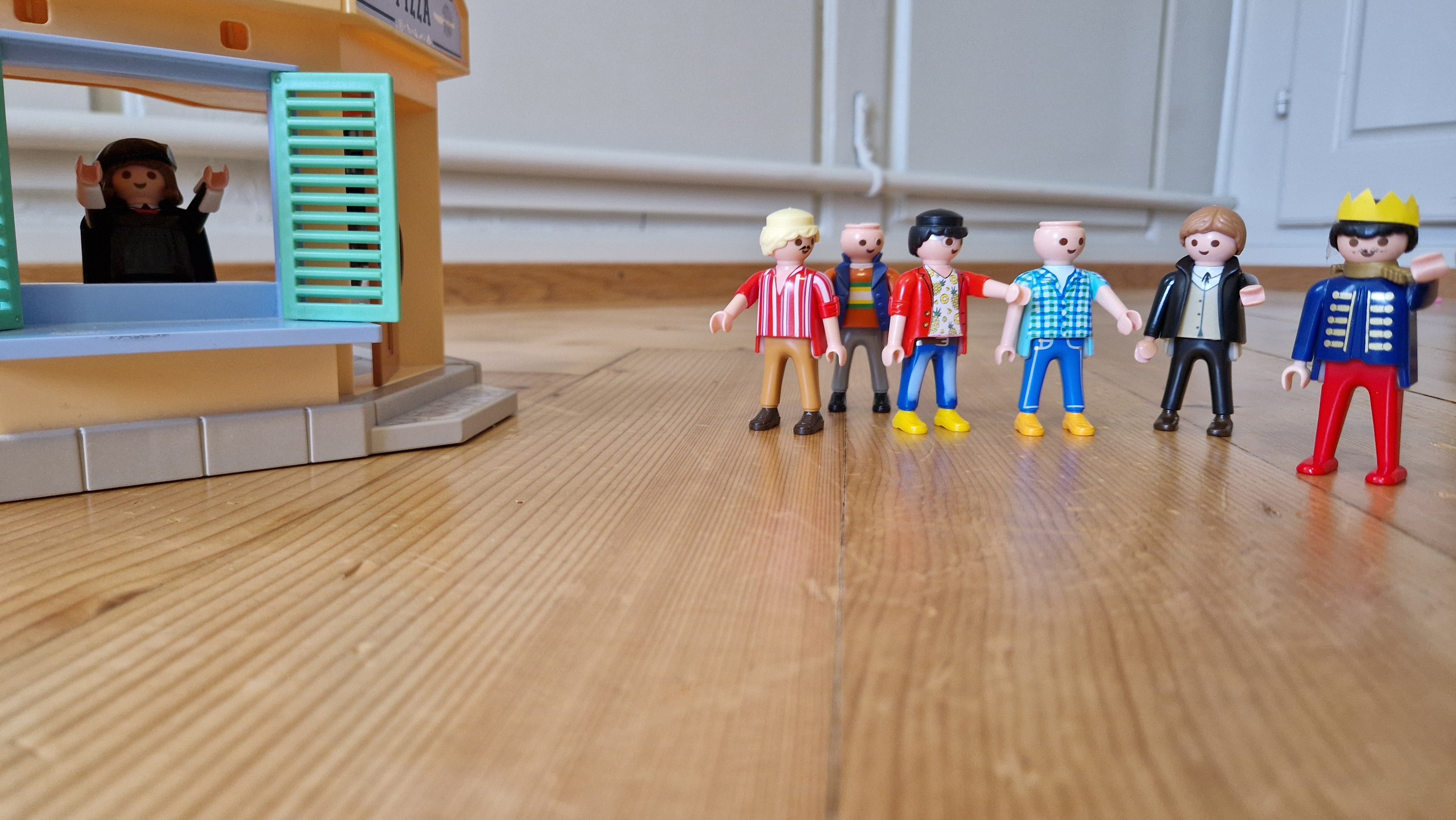 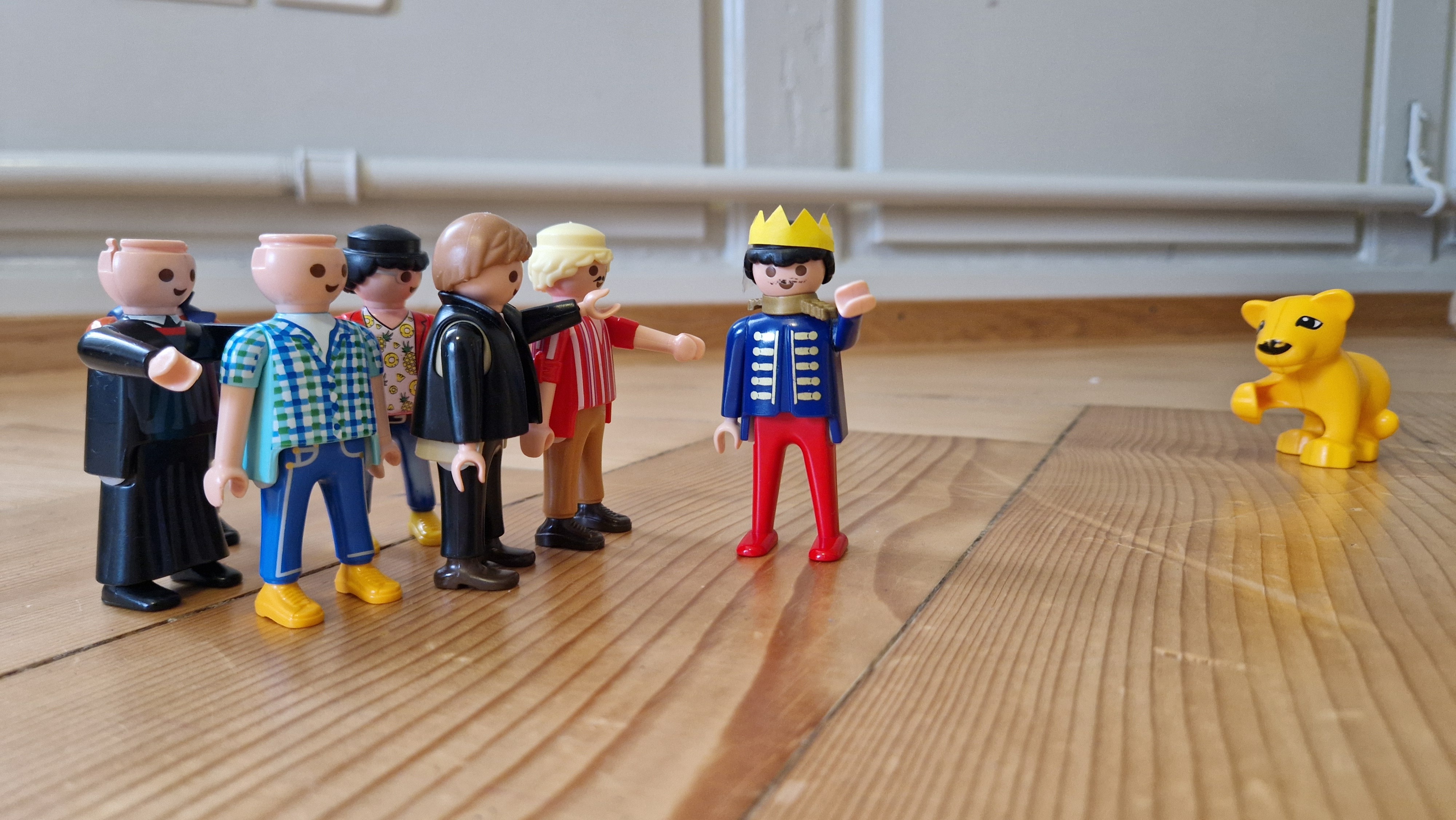 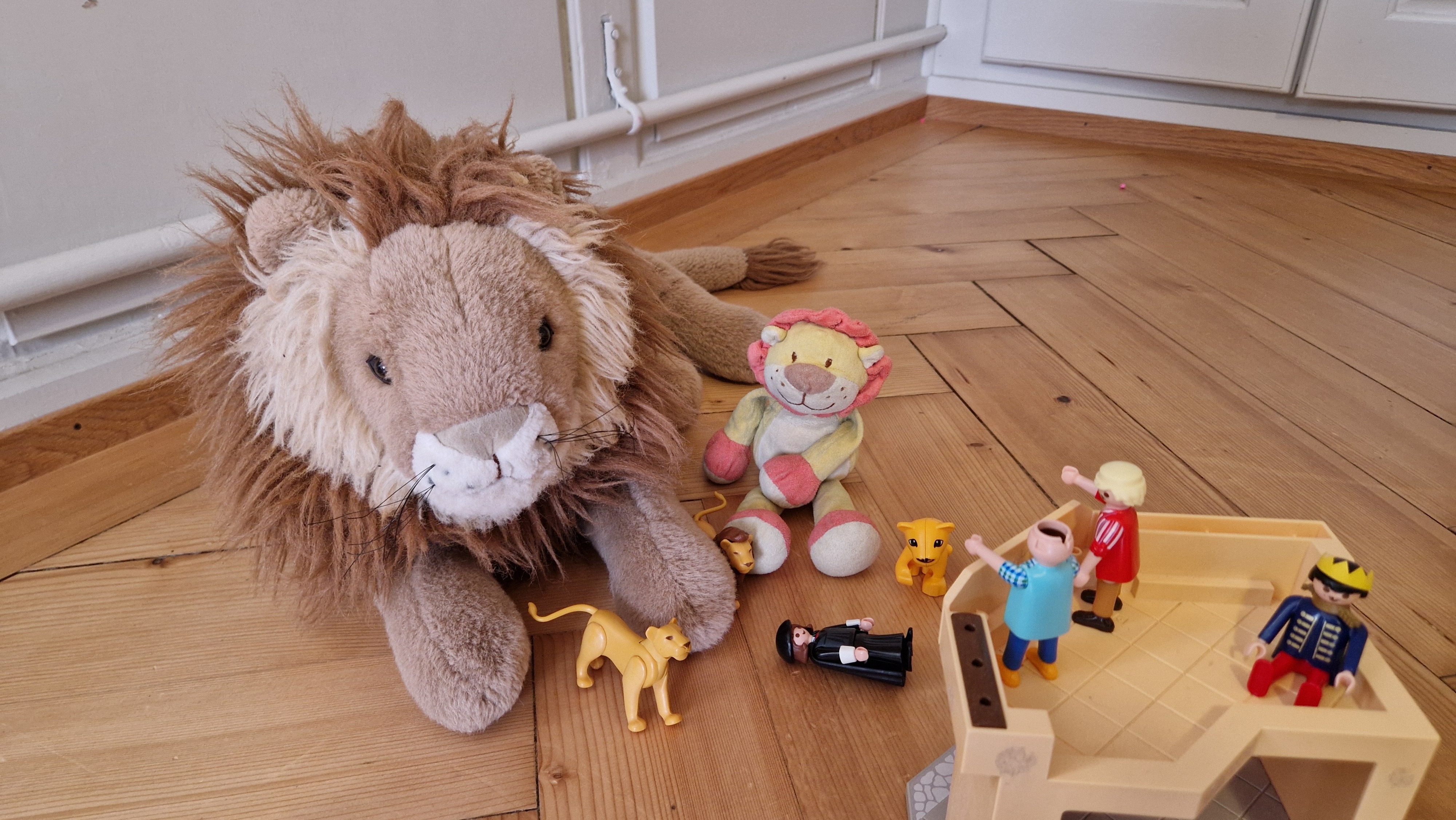 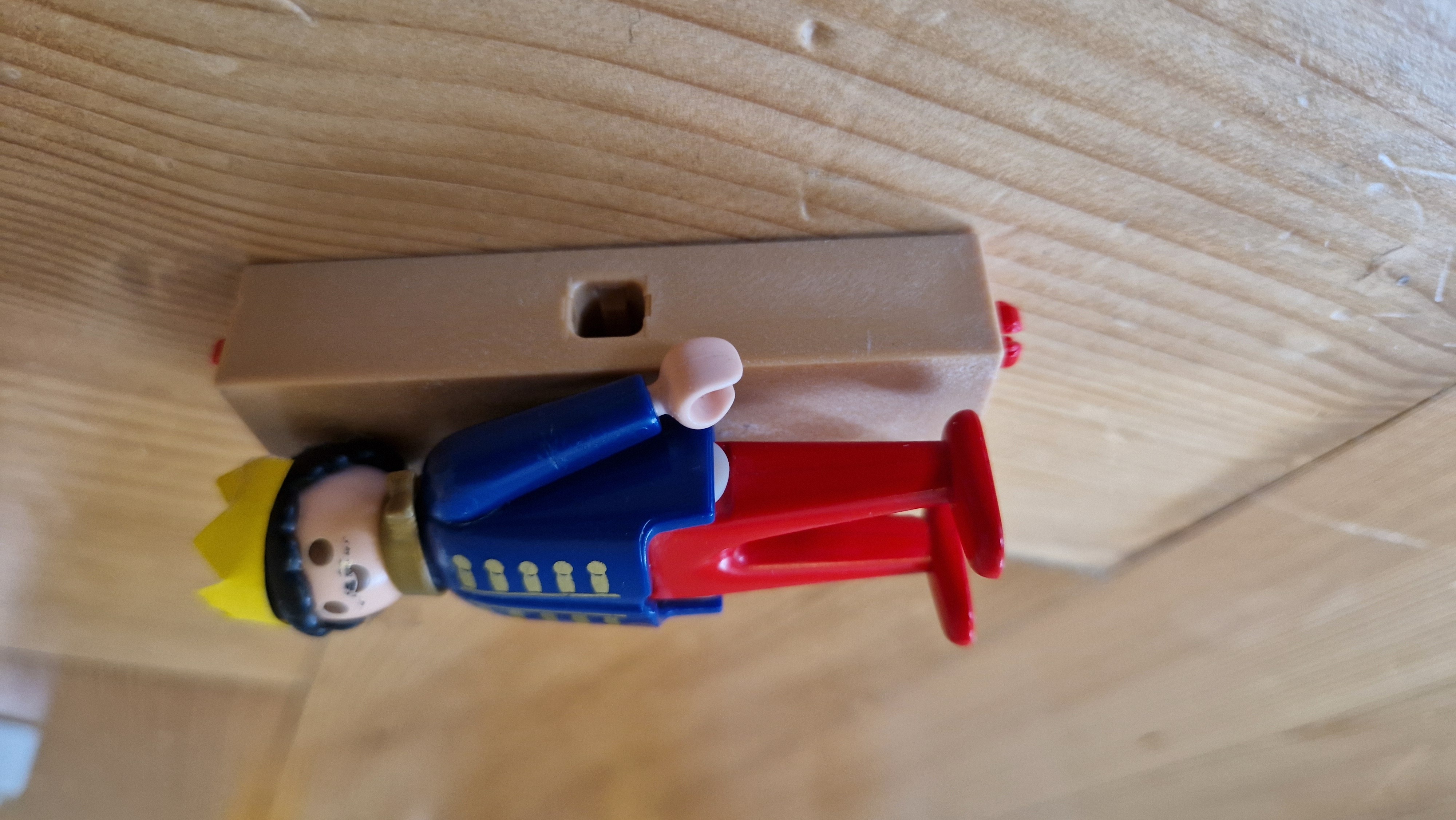 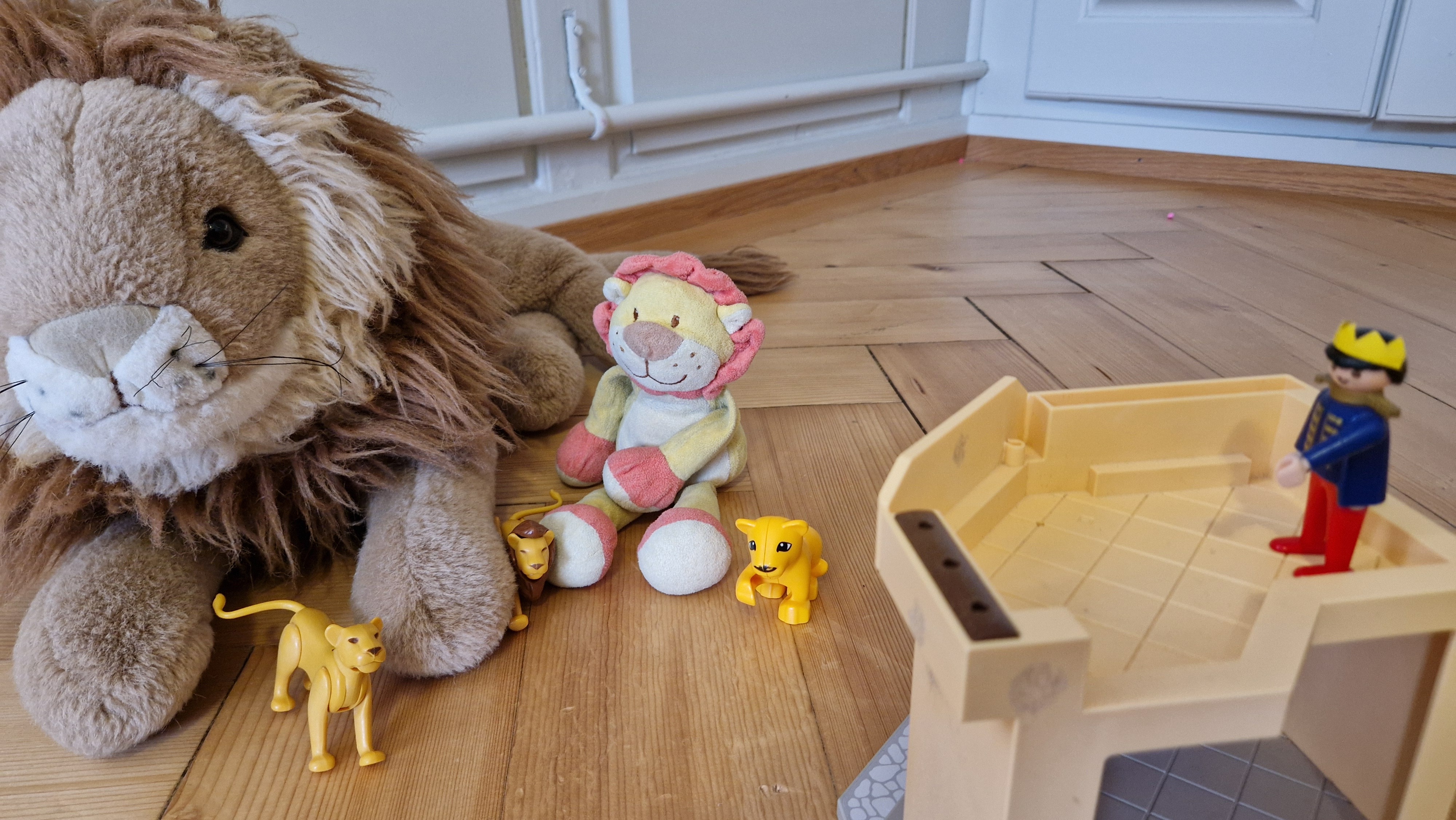 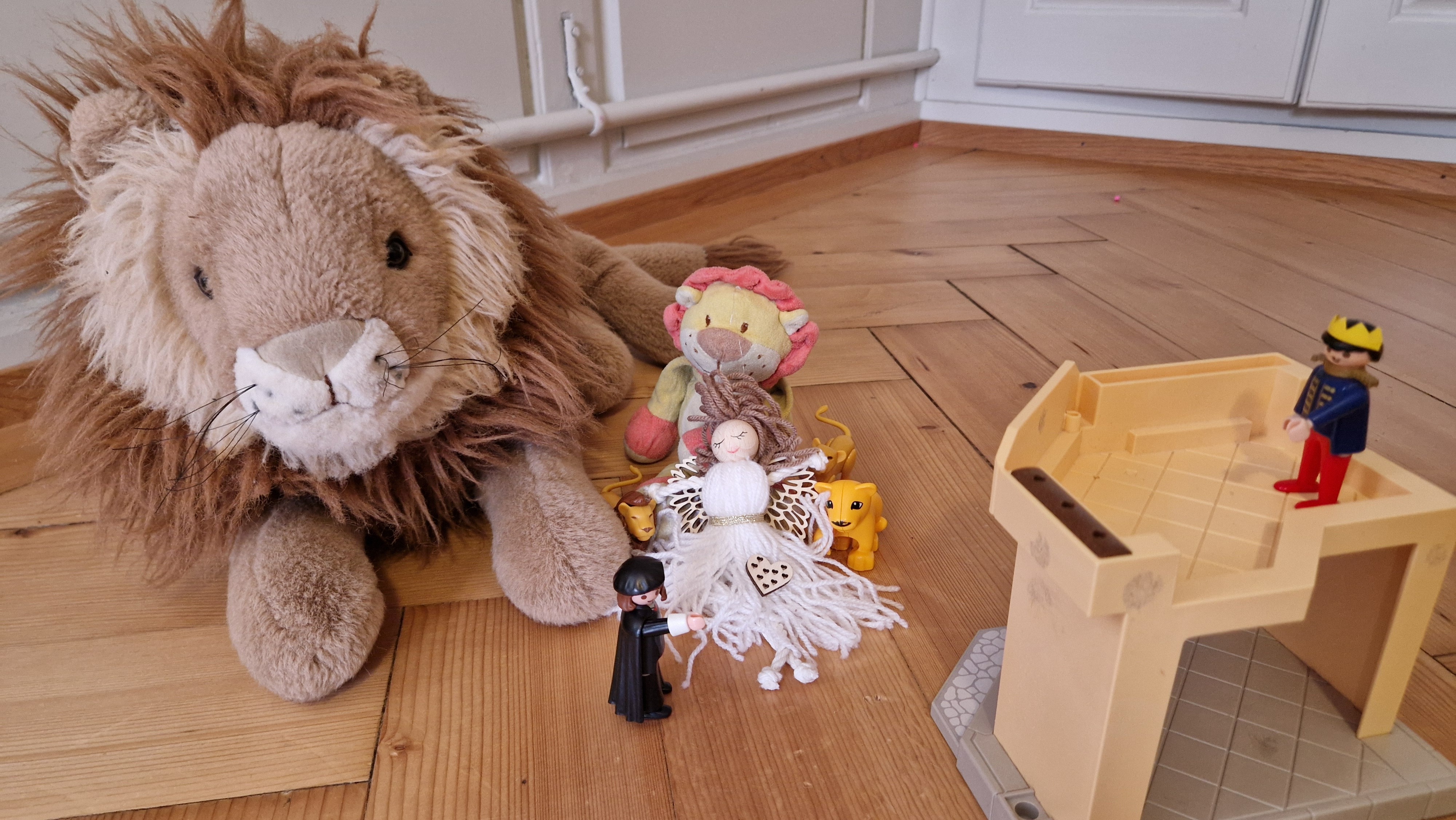 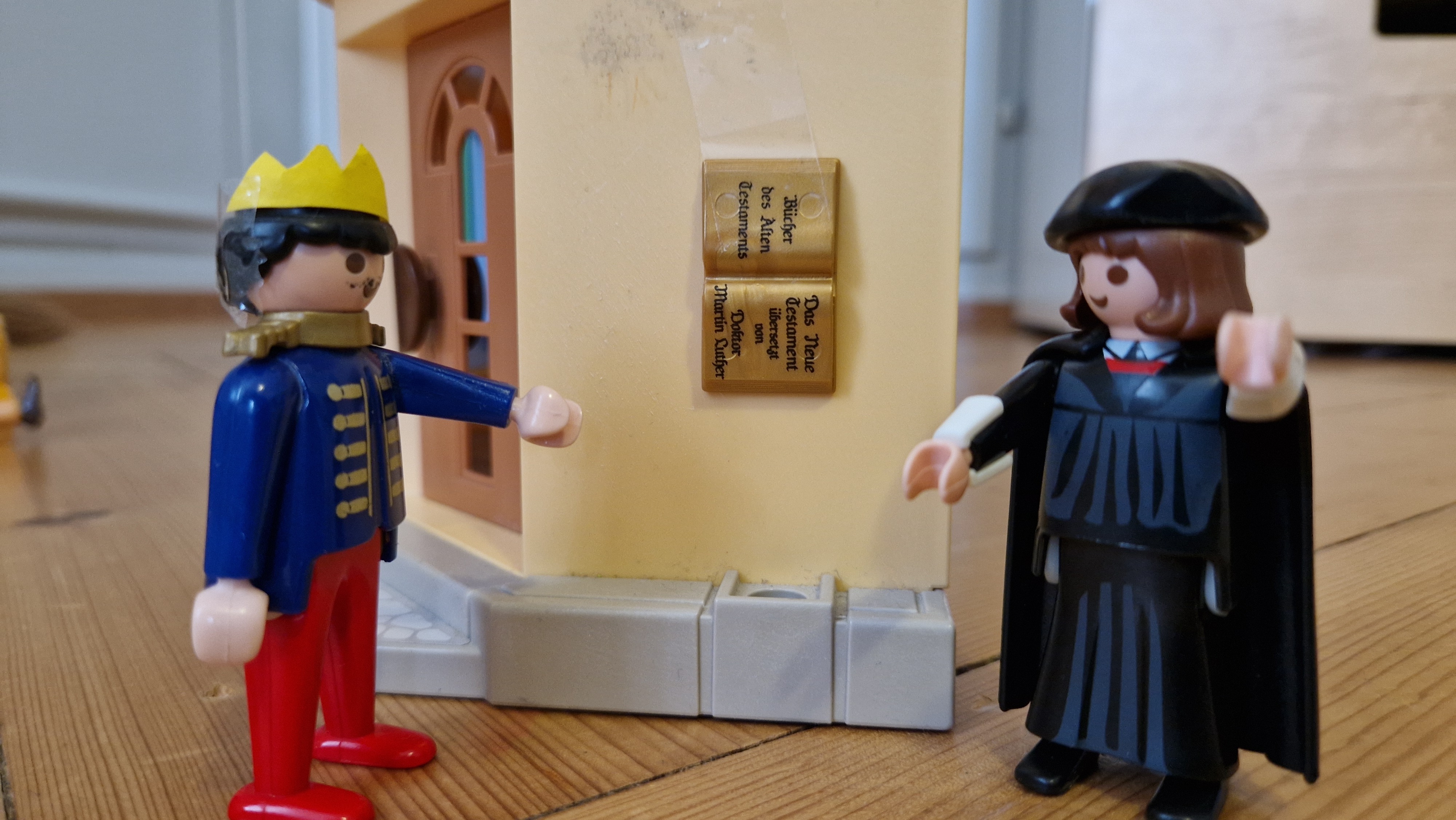 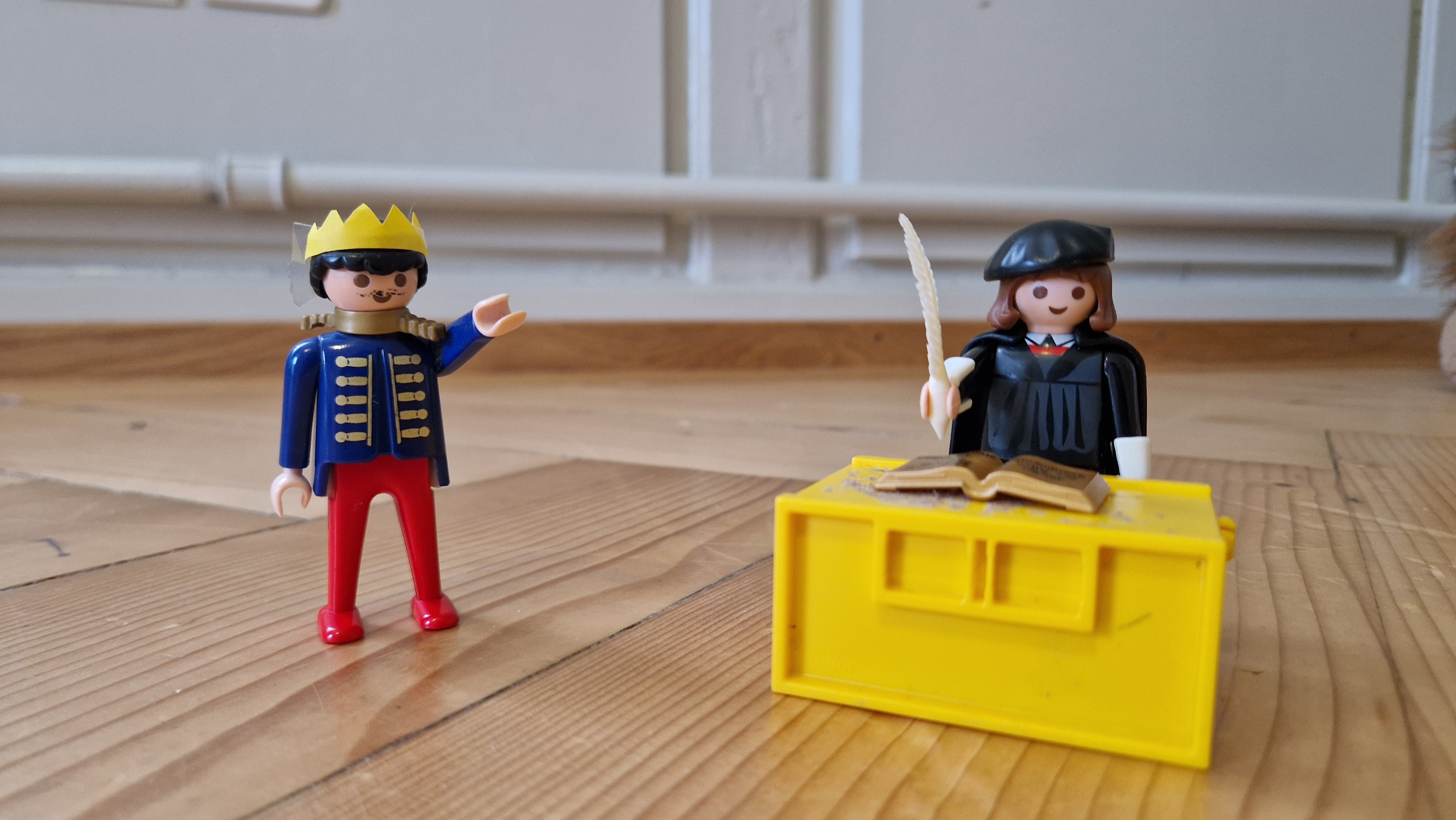